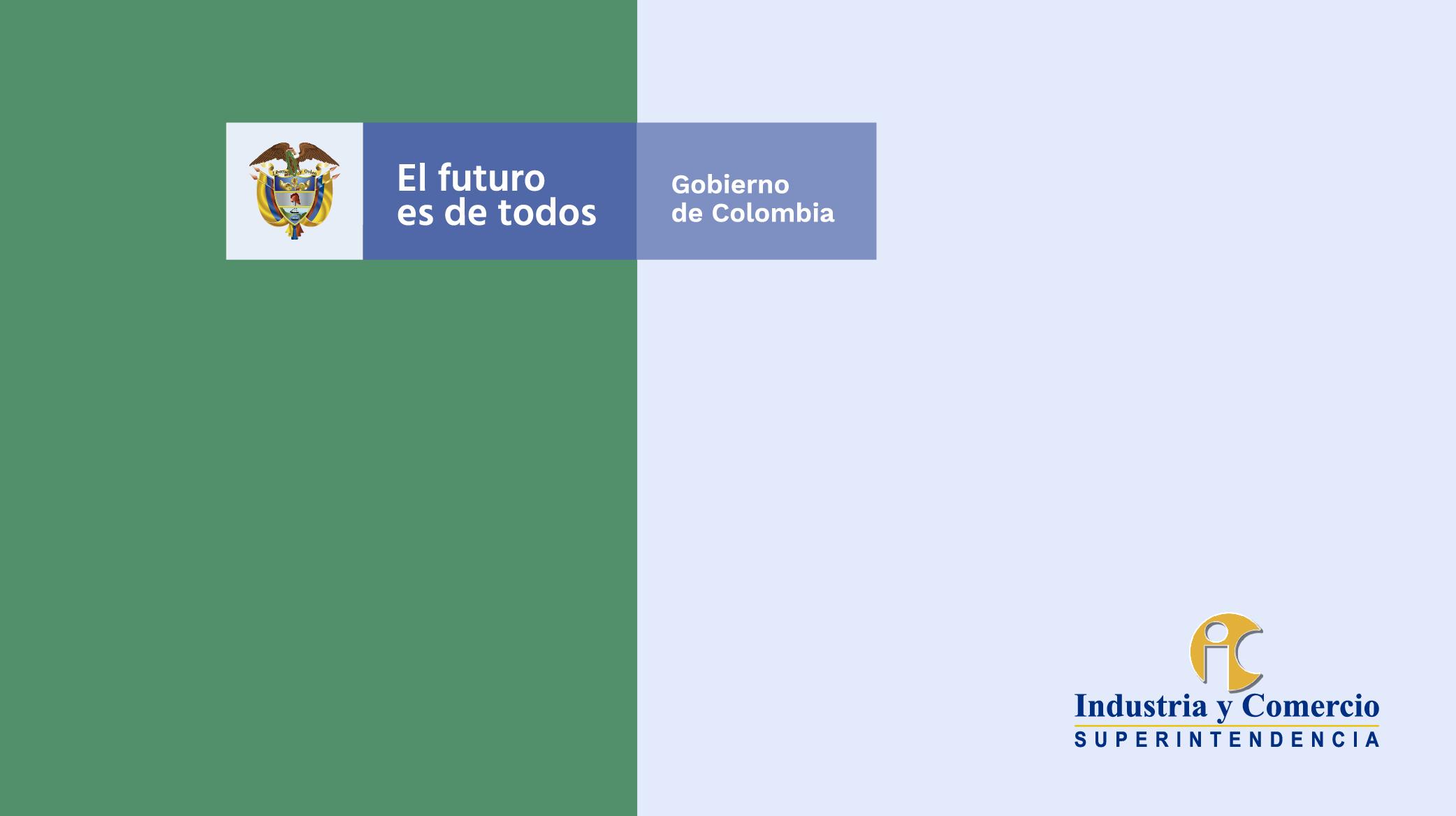 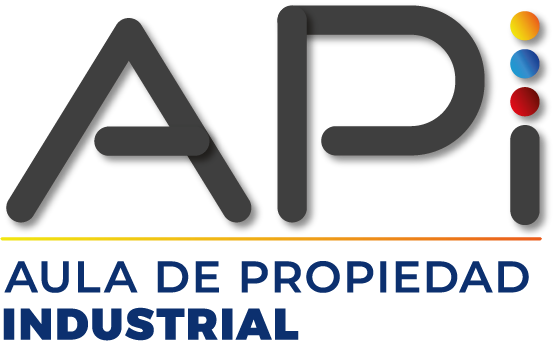 Industrial Property Classroom (API)
“Promoting innovation and creativity in differently-abled people through IP education”
Training group
Office of Consumer Services and 
Business Support (OCSBS)
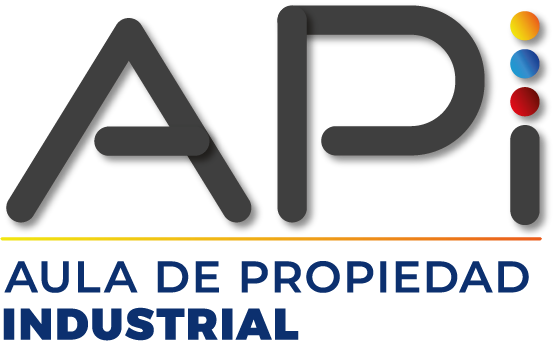 Superintendency of Industry and Commerce of Colombia
SIC is a national authority for the protection of competition, personal data and legal metrology. It manages the National Industrial Property System and protects consumer rights.
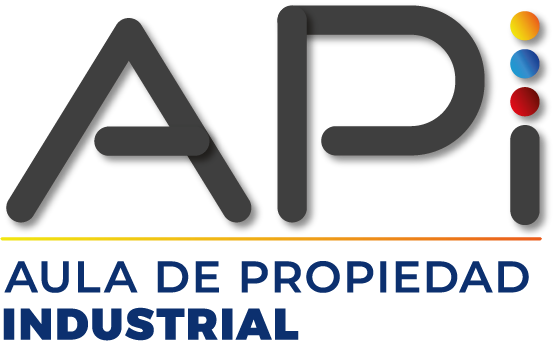 Office of 
Consumer 
Services and 
Business 
Support
OCSBS
Office that spans the entire organization
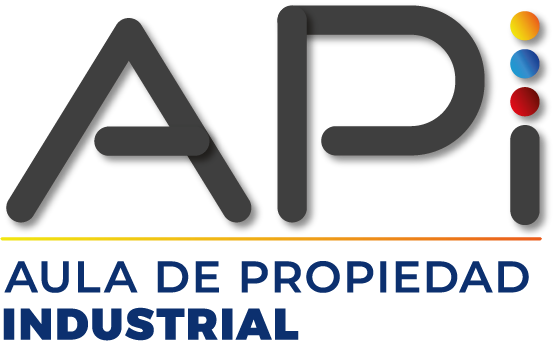 How does the OCSBS work in SIC?
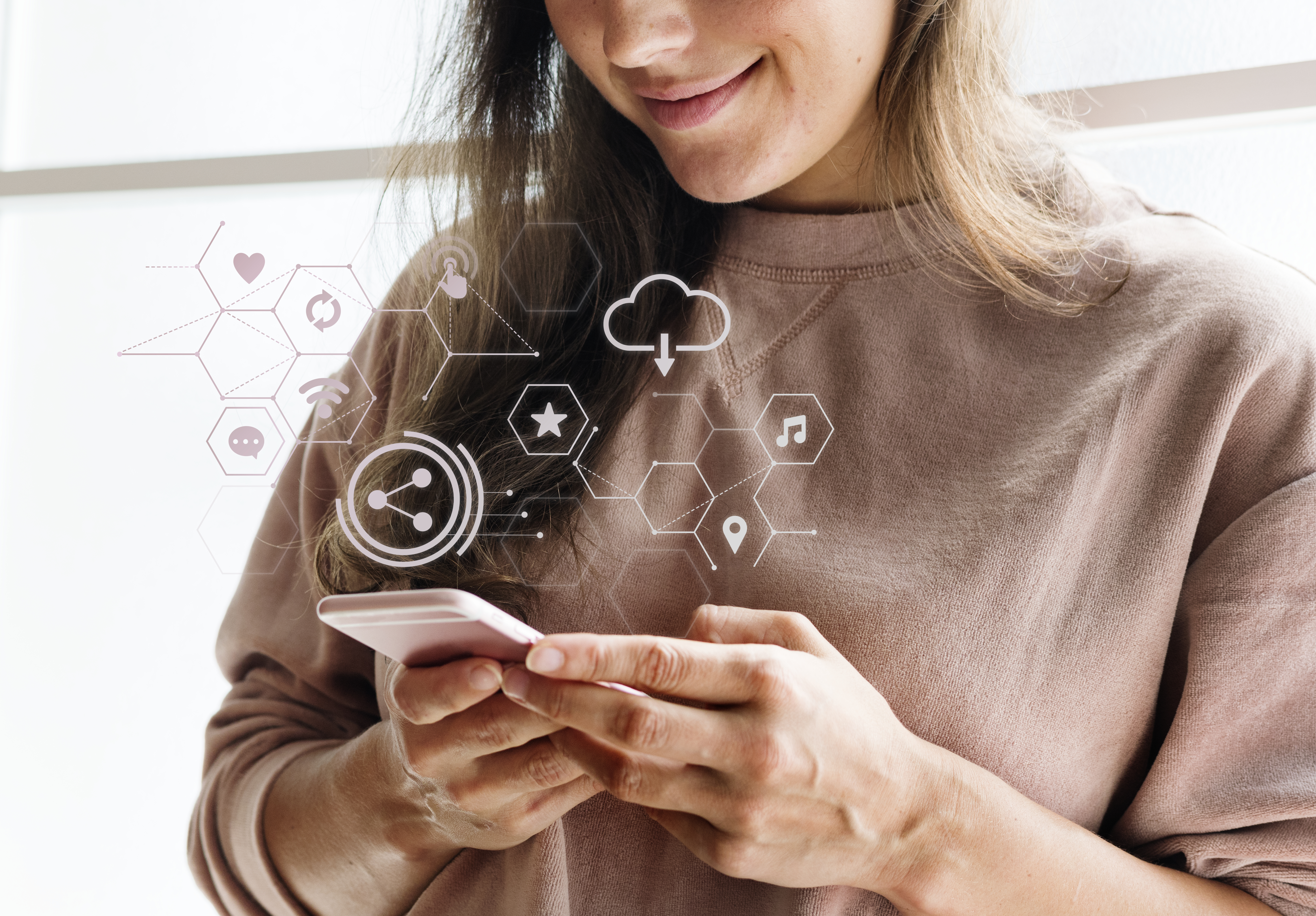 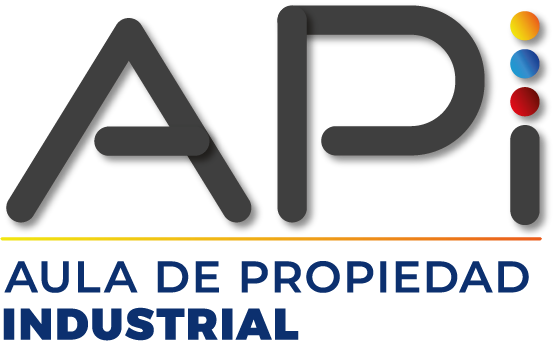 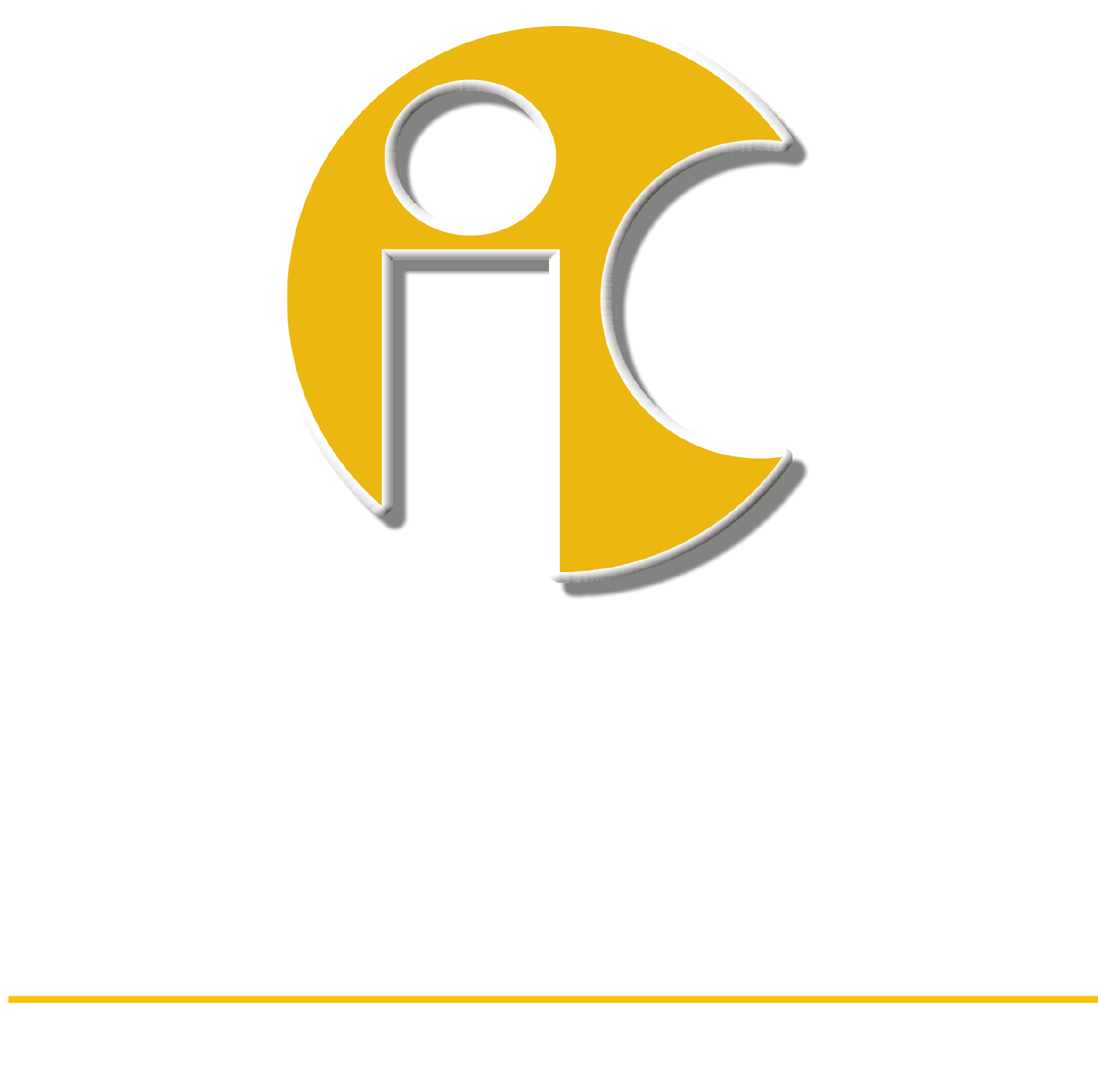 Training
group
Communications
group
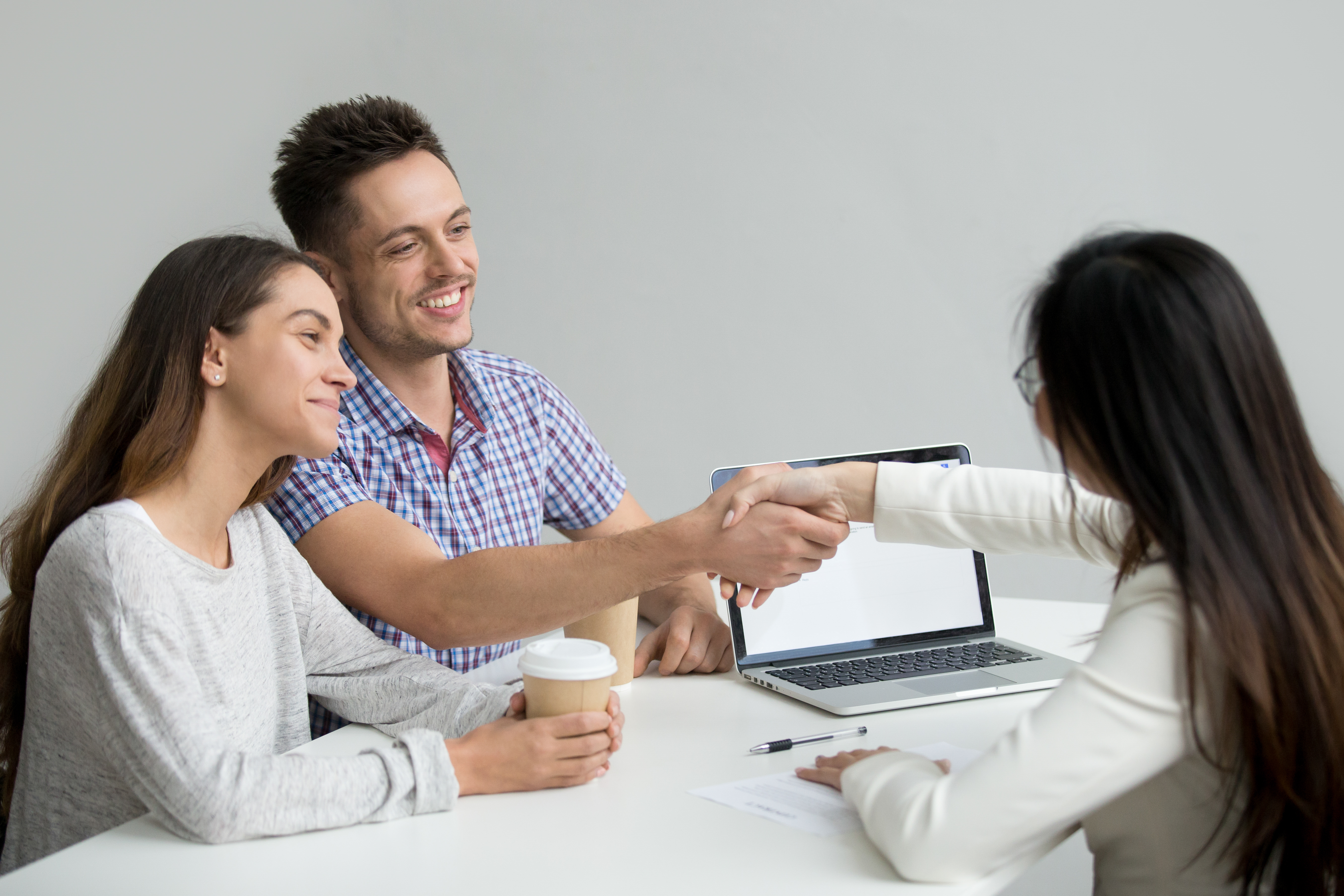 Citizen service
group
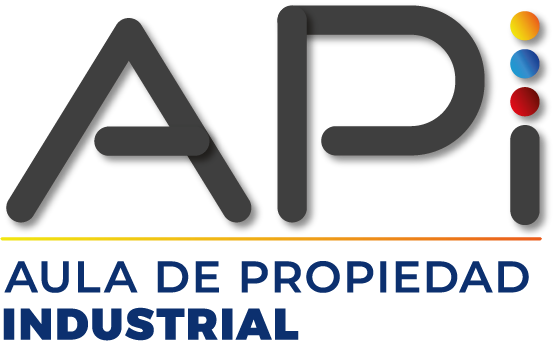 Training group
This is an interdisciplinary group made up of professionals from various backgrounds, including the legal, teaching, art history, cultural management and communications sectors. These professionals create academic content, strategies and programs for all of the areas that SIC deals with and they tailor these programs to specific audiences and the general public.
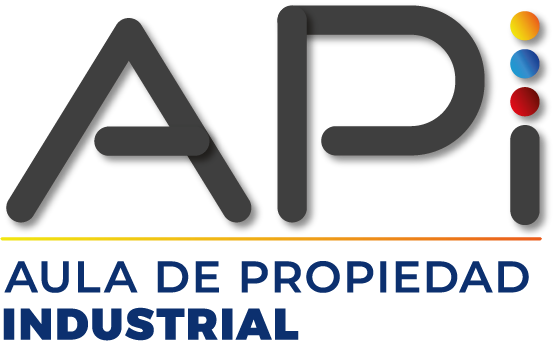 In 2011, SIC signed an agreement with WIPO.
Since 2013, the Training Group has been responsible for the Industrial Property Classroom.
The classroom promotes the protection, use and exploitation of the industrial property system through training and further education.
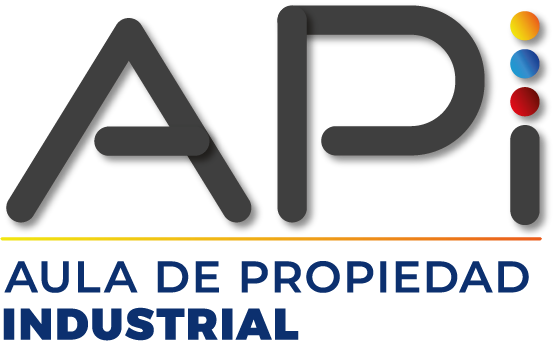 Six topicstaught in person and online.
Topics: - Importance of trademarks
- Importance of patents
- Introduction to industrial property
- Trademark registration workshop
- Importance of industrial designs
- Workshop on searching for patent information
802 workshopsover the last three years.
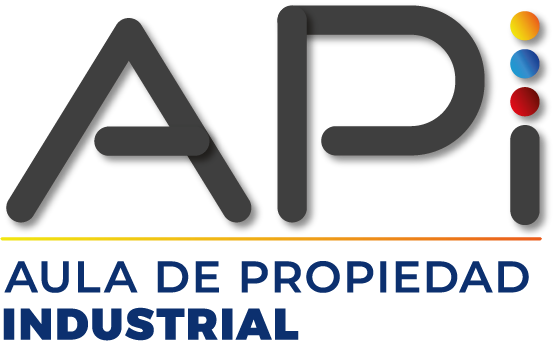 On our virtual campus, we offer the public a series of online courses on topics related to industrial property.
Topics
- Introduction to intellectual property
- Industrial property for the agricultural sector
- Intellectual property management
- Searching for patent information
- Basic course on intellectual property
- Collective marks, certification marks and appellations of origin
- Designs: a path towards innovation
- Trademark registration
- Fundamental aspects of drafting patent applications
- Commercialization of patents
10 coursesto be completed independently within a set period.
We develop tailored content for specific audiences
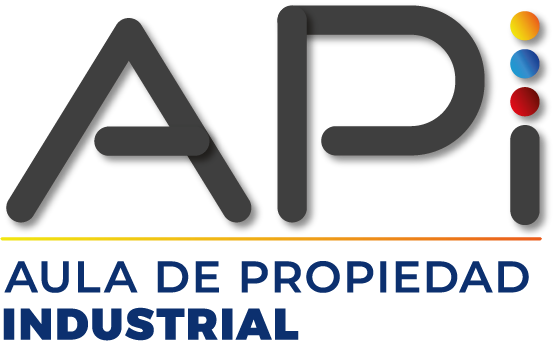 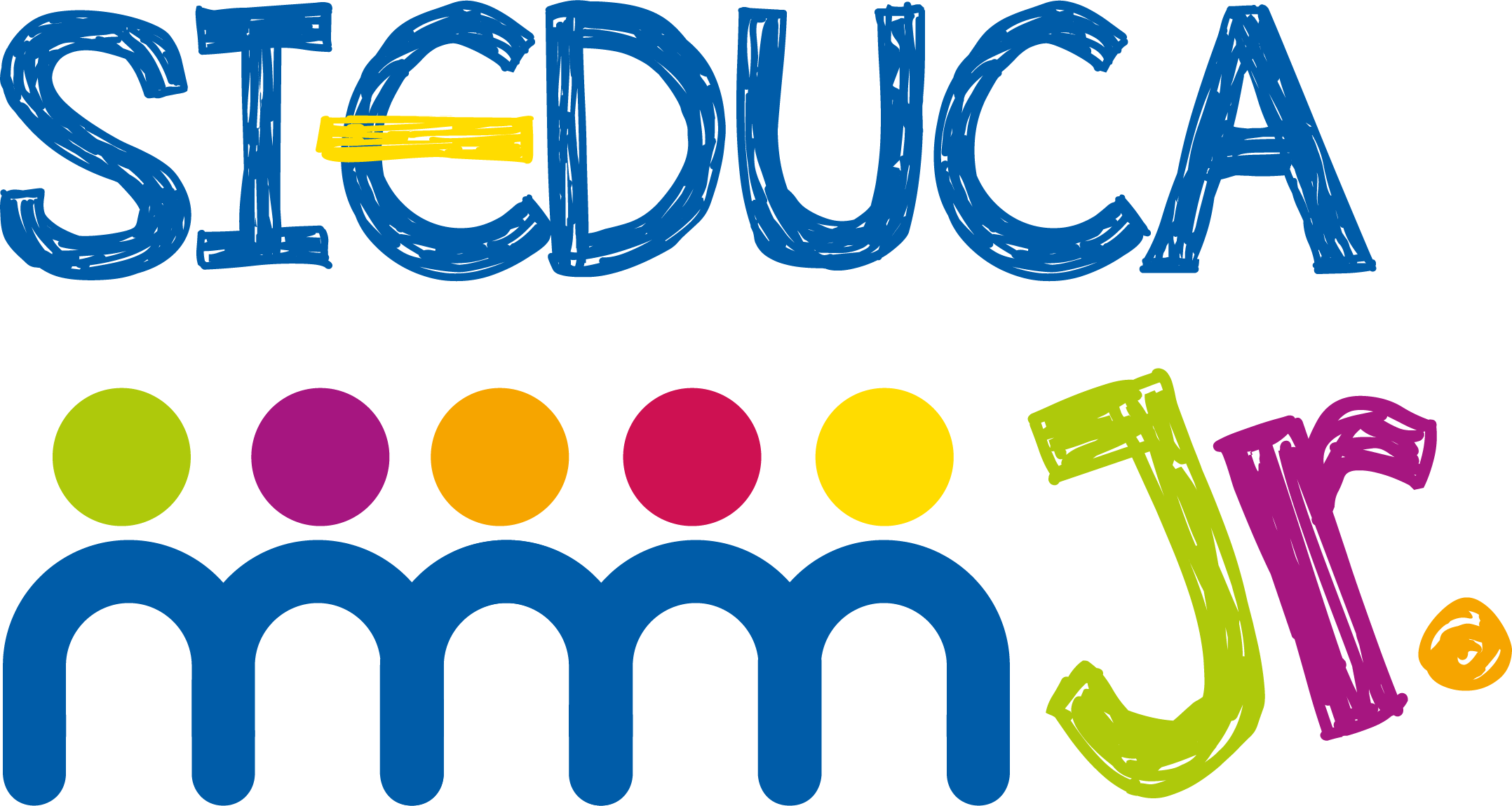 A fun teaching strategy for developing informative content and workshops for children and adolescents, bearing in mind their cognitive and communicative development.
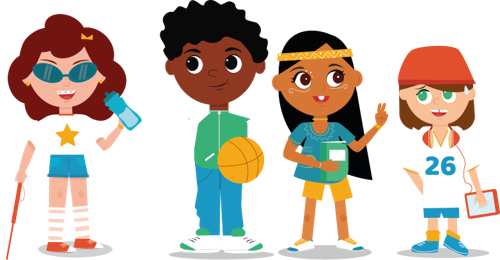 We develop tailored content for specific audiences
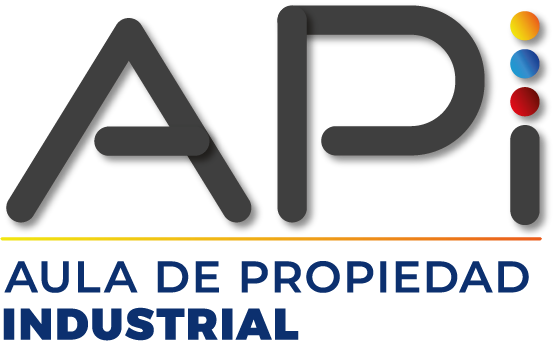 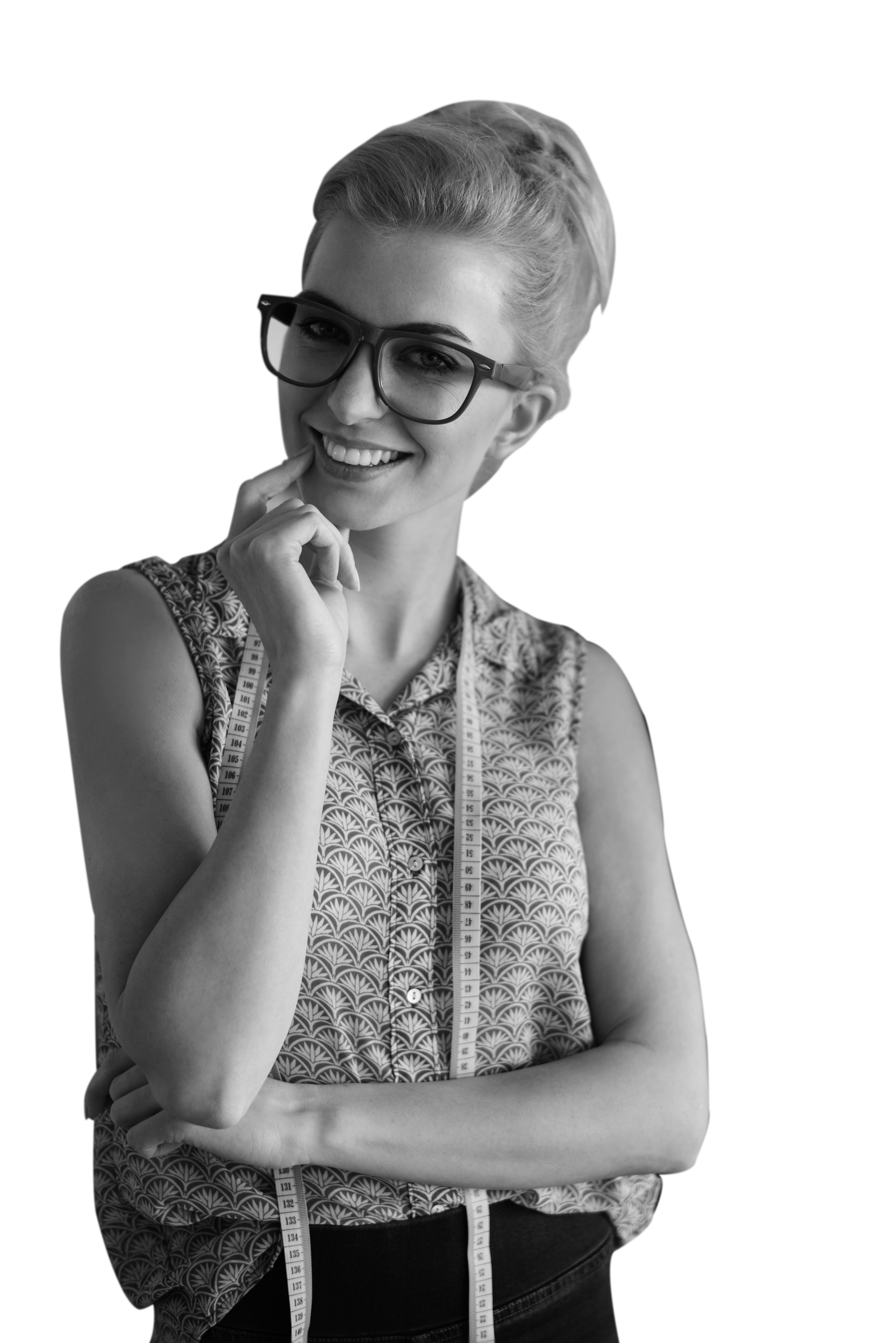 Creative experiences with SIC
134 workshopscarried out
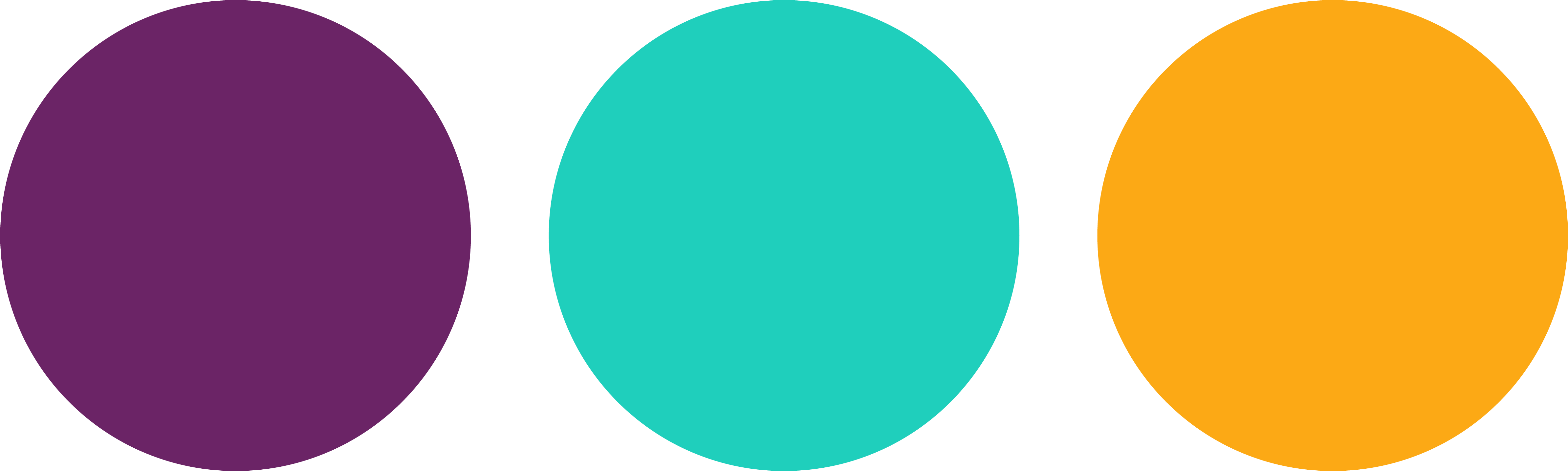 These were created in 2021 to strengthen professional networks in sectors that make up the ecosystem of Colombia’s cultural and creative industries. They involve workshops to raise awareness of SIC’s purpose, emphasizing trademark registration to protect creations and make them available on the market.
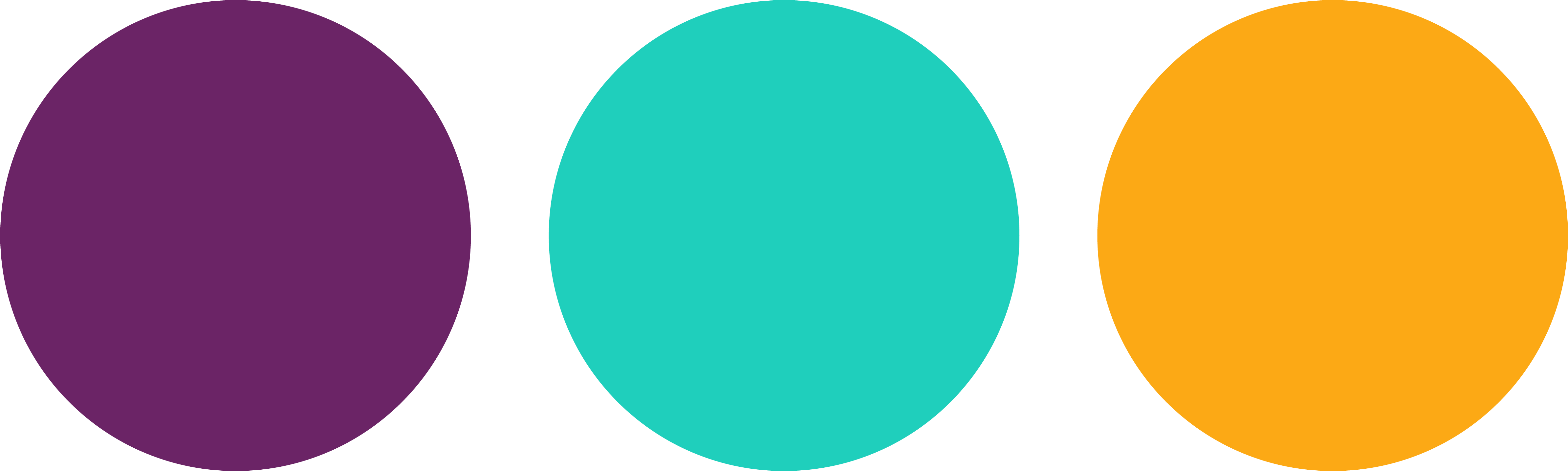 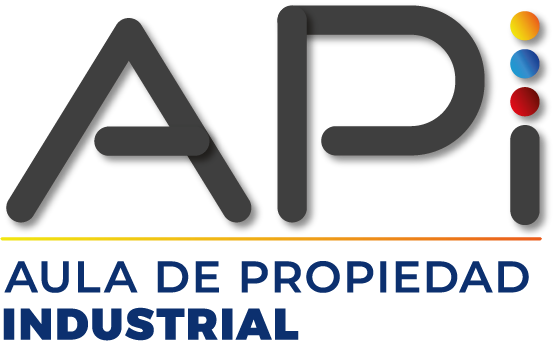 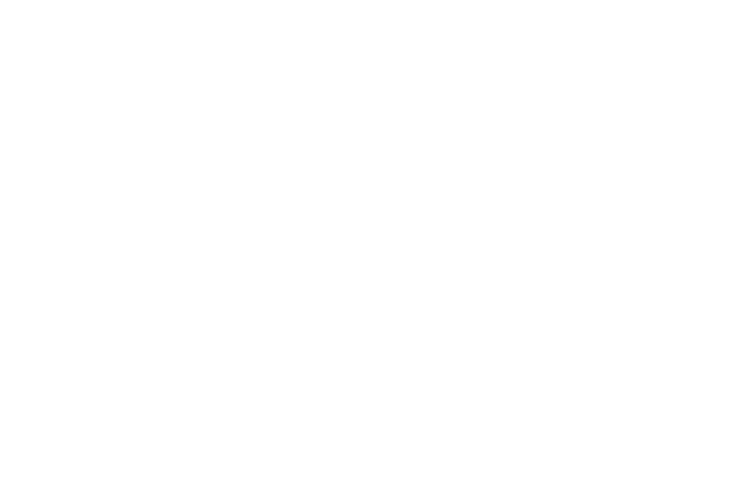 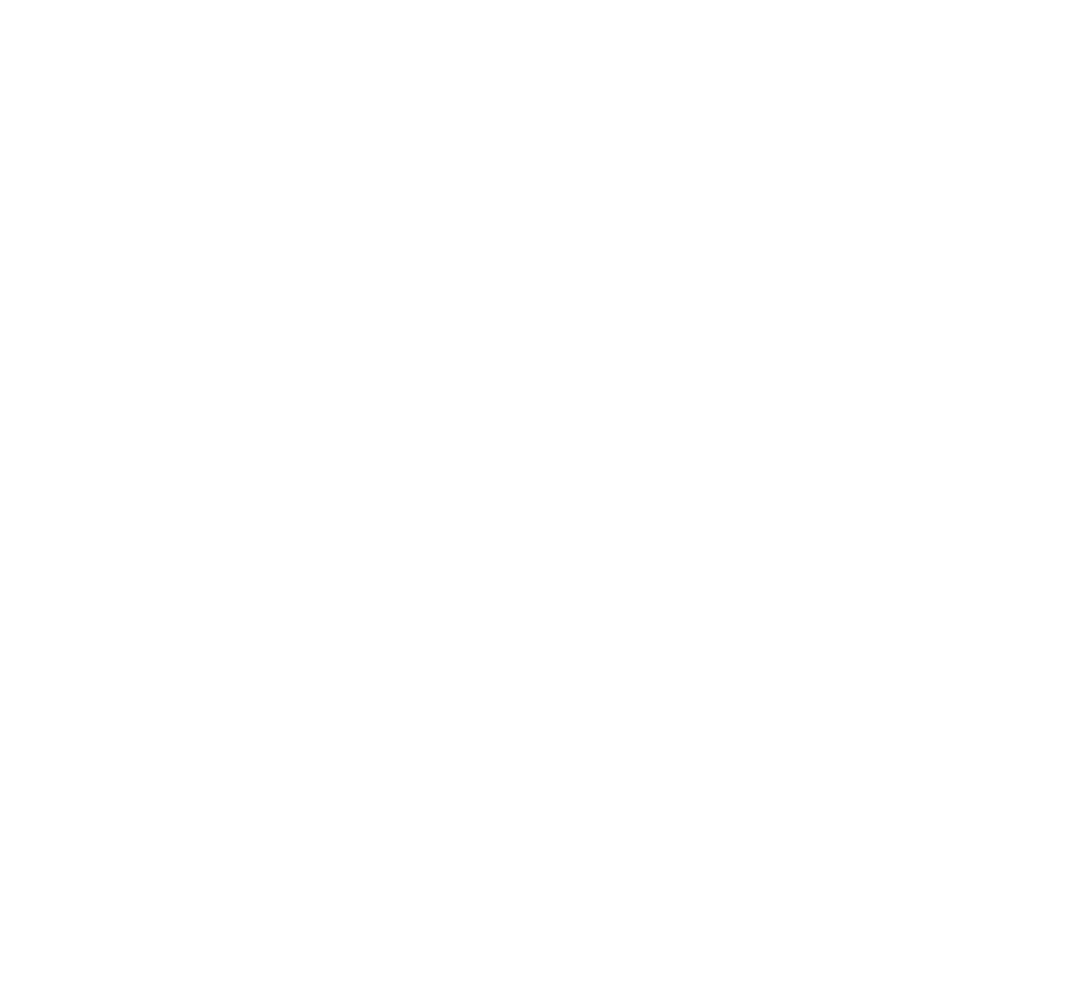 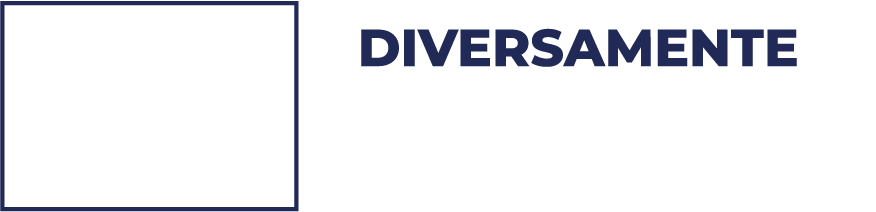 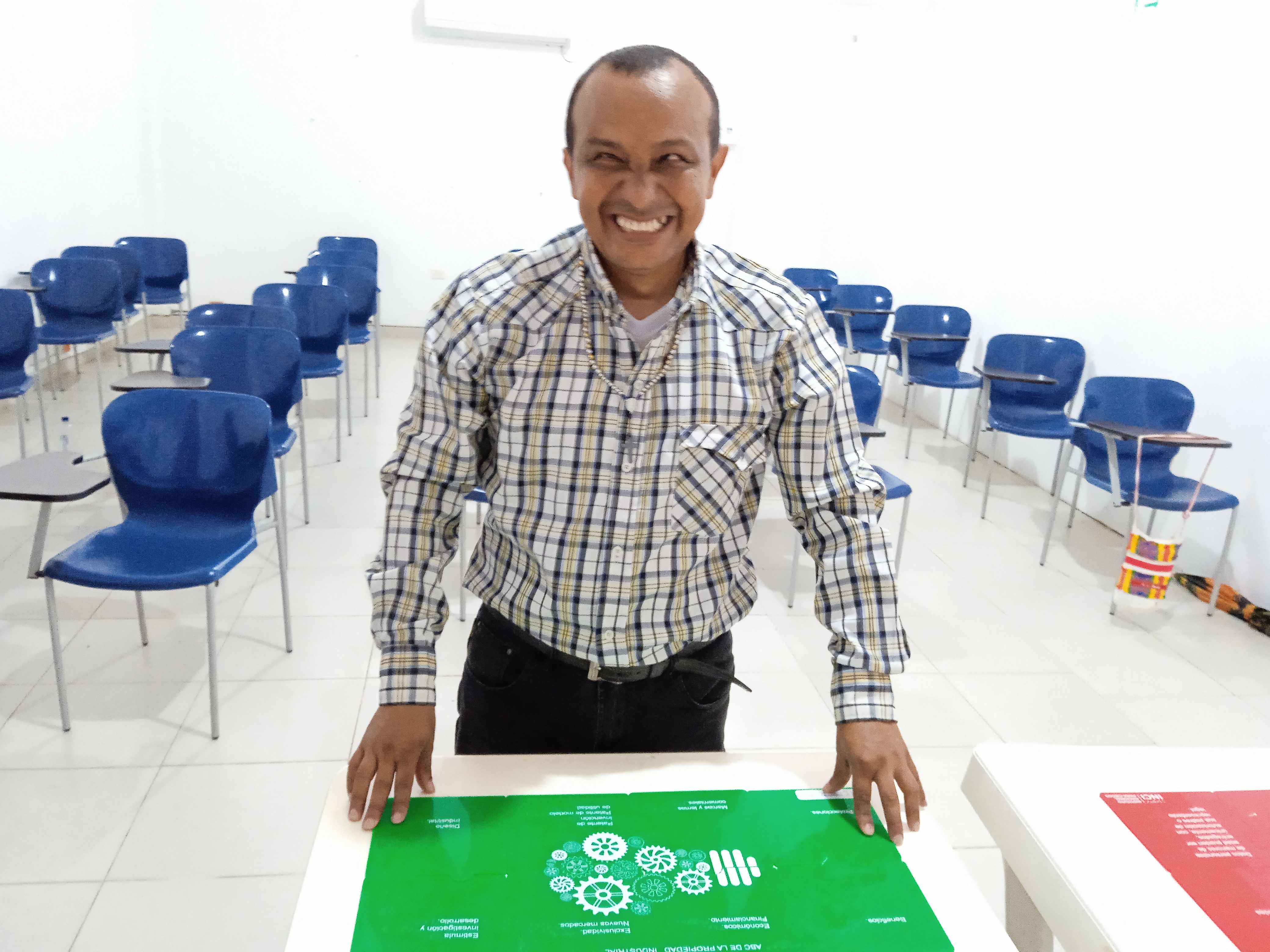 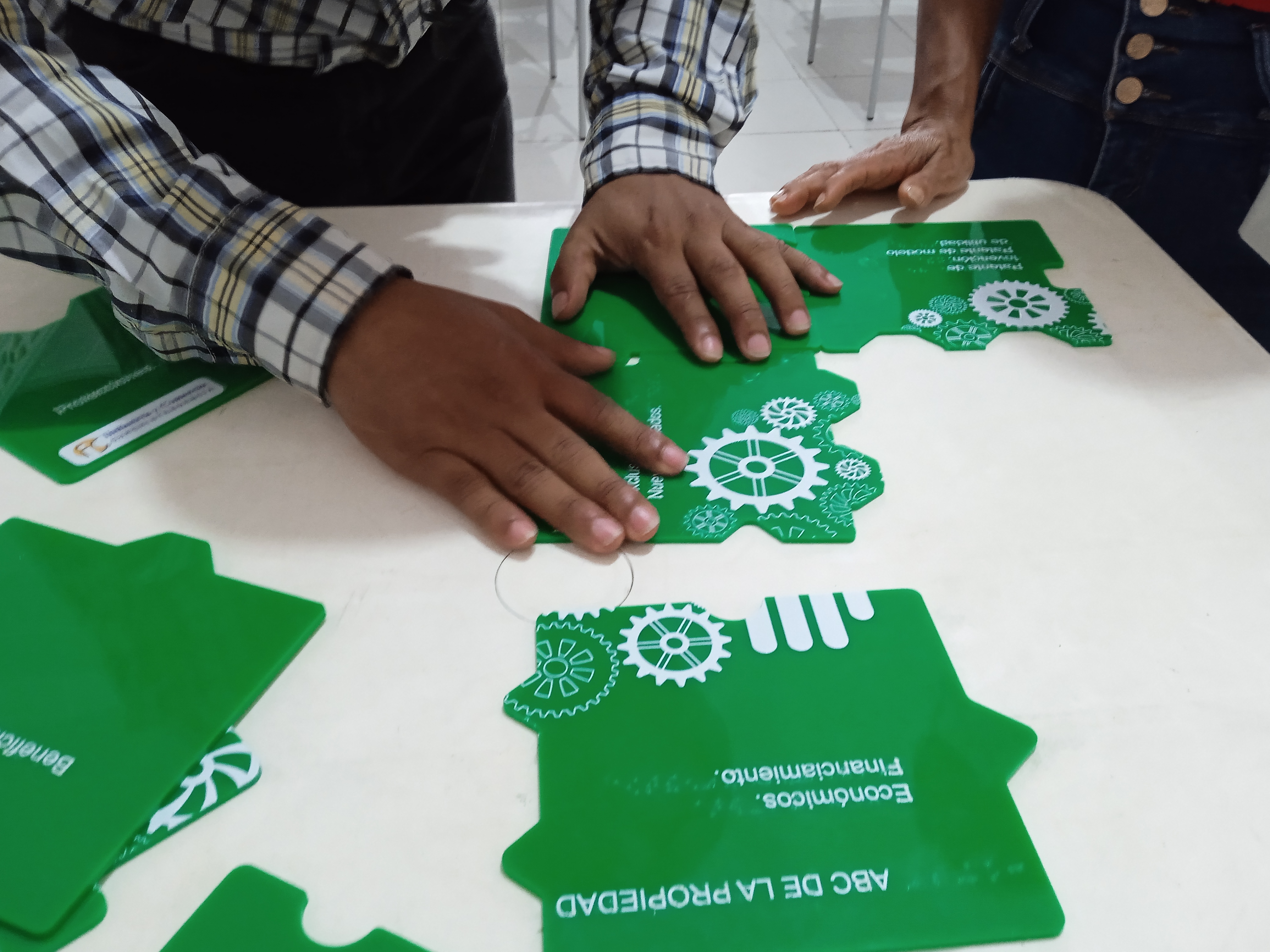 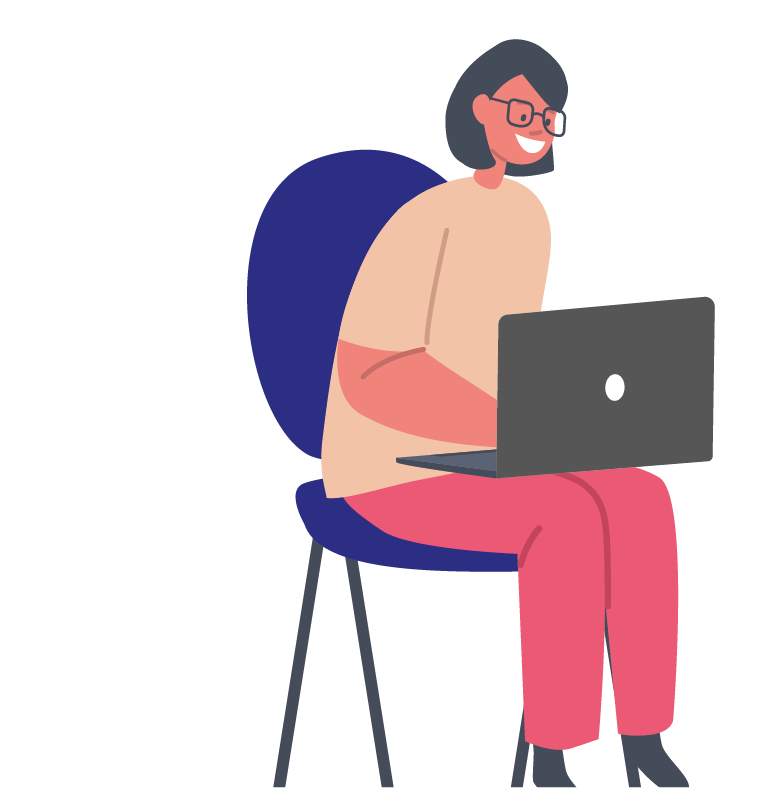 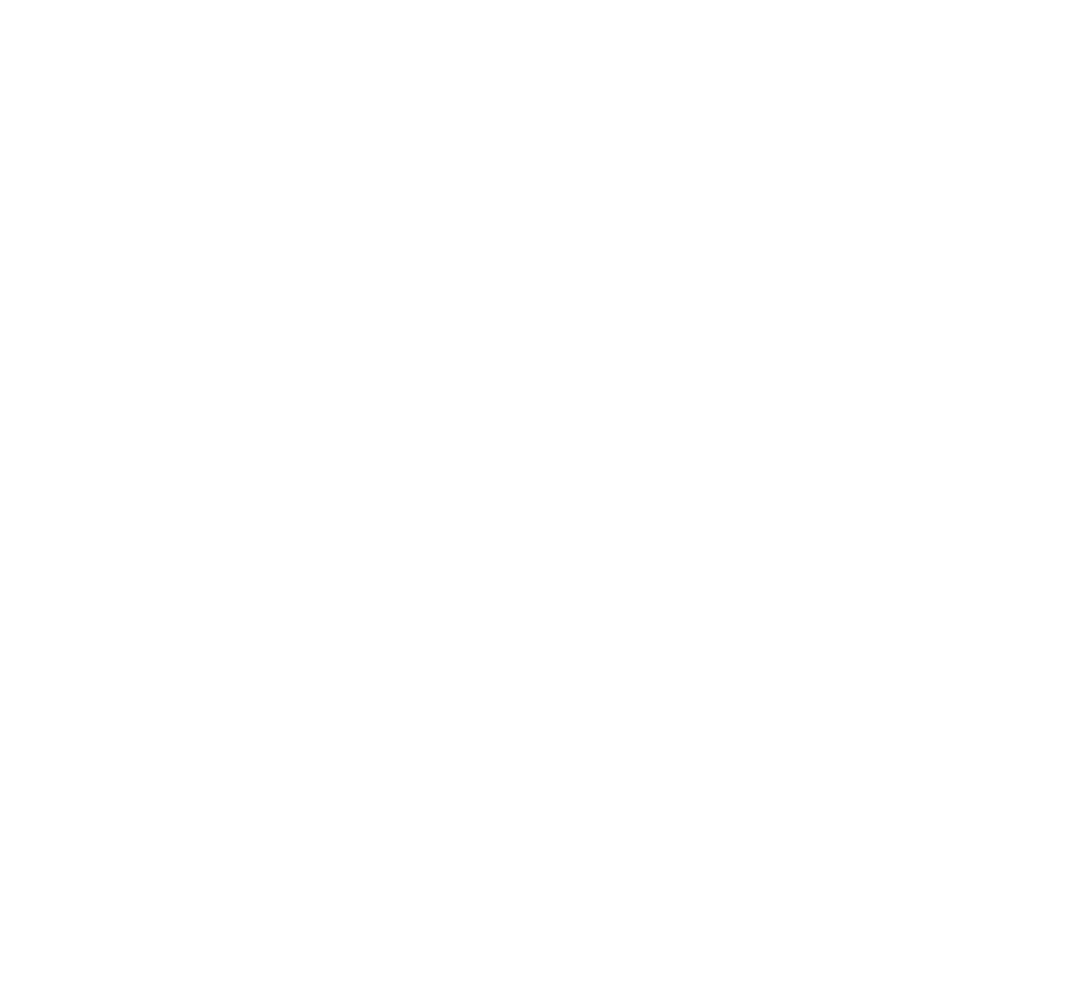 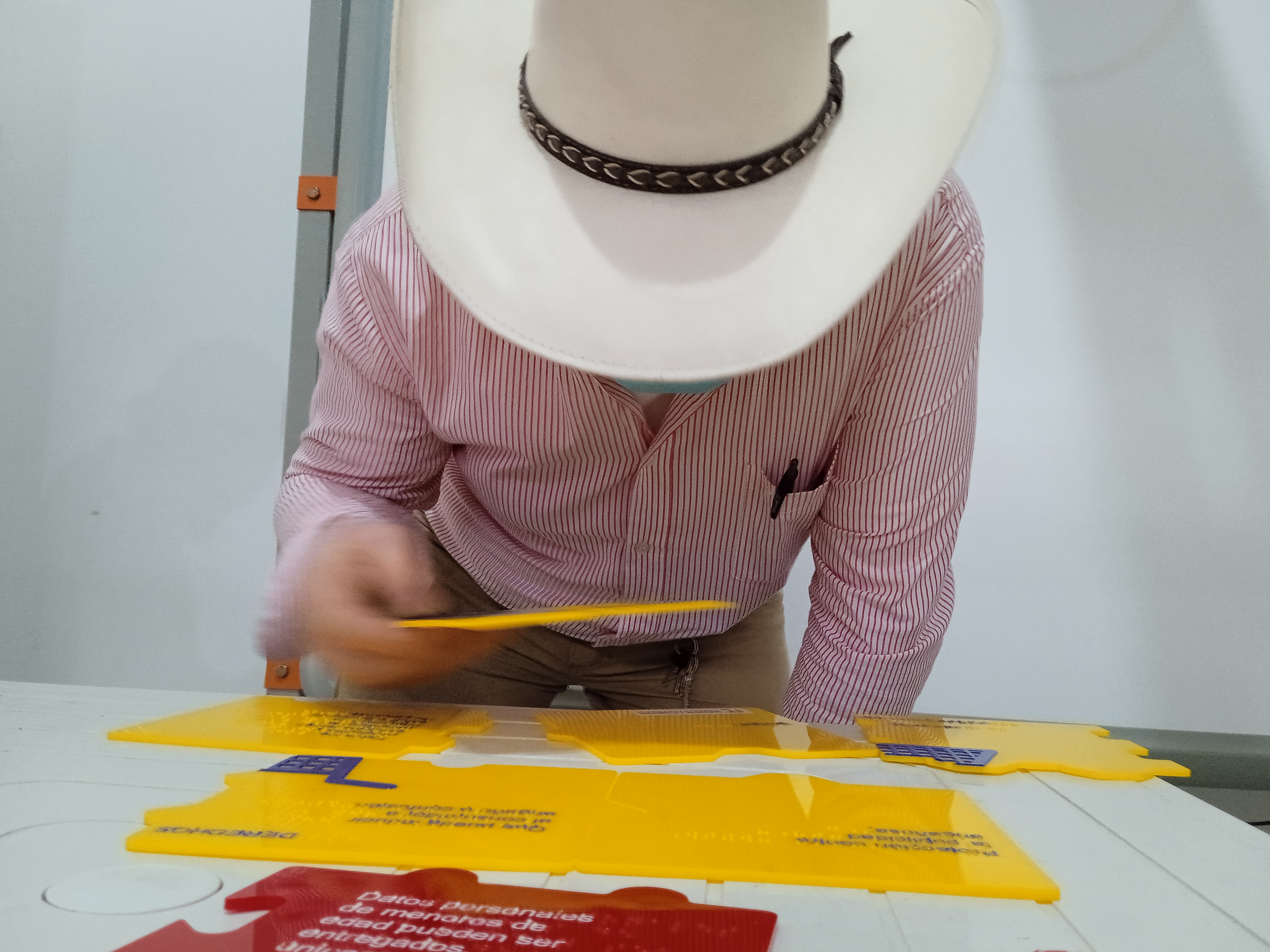 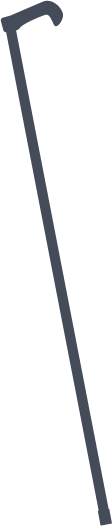 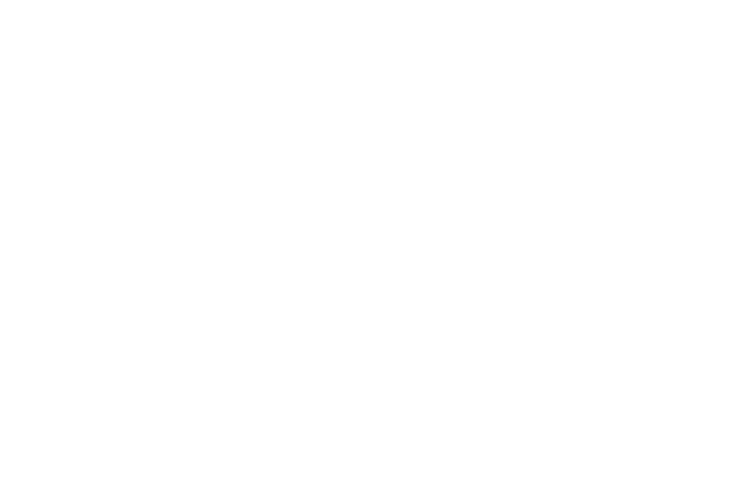 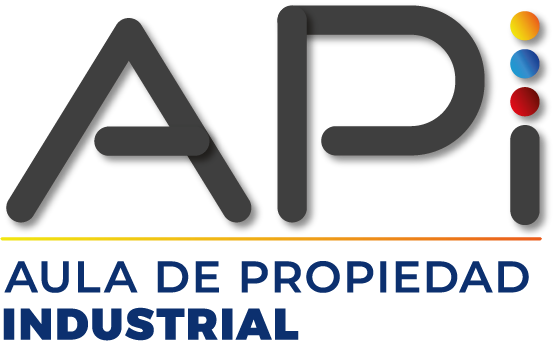 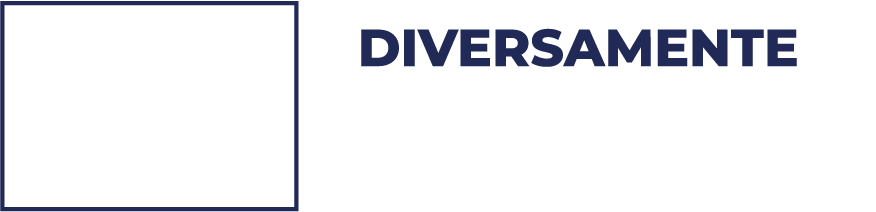 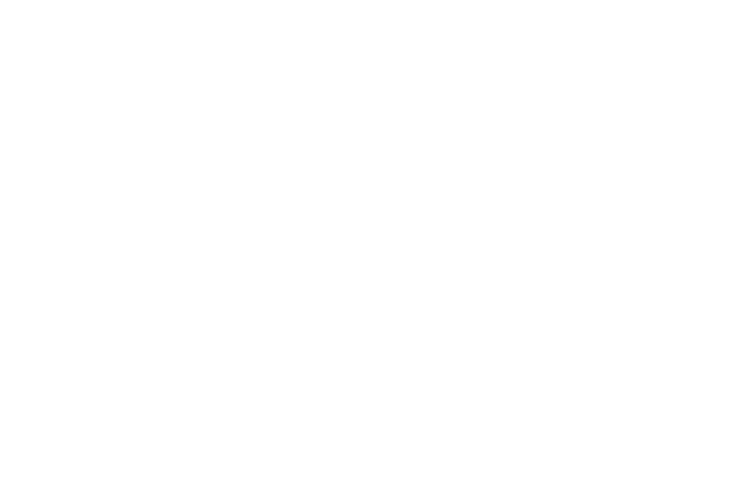 It arises from the need to design academic resources on SIC's purpose that takes into account the needs of people with disabilities and applies the principles of the universal design for learning.

Therefore, we create learning experiences that are broad enough to respond to all needs, abilities and conditions.
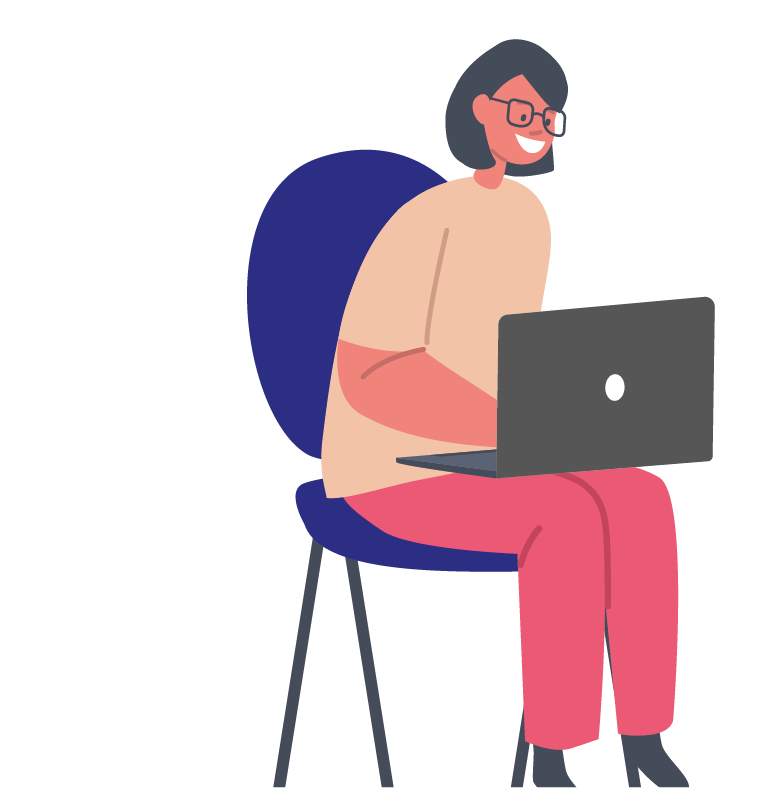 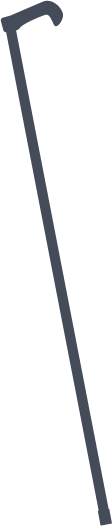 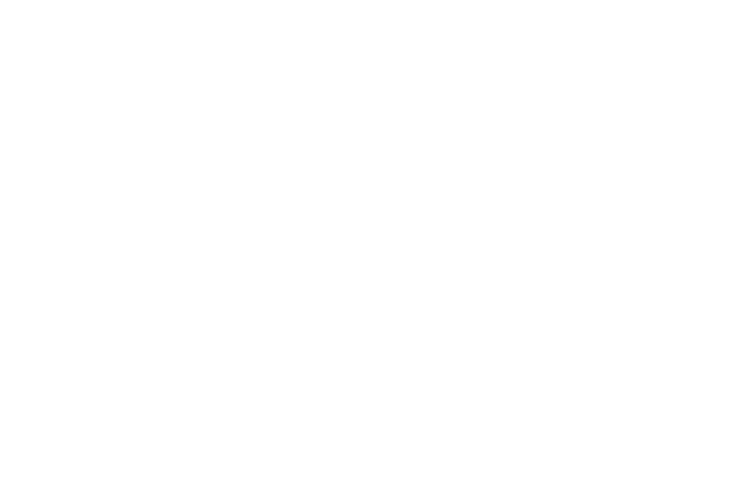 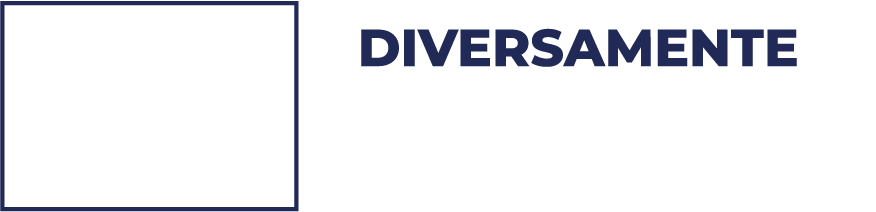 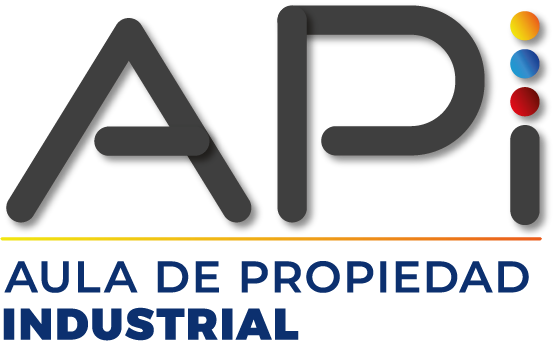 Strengthening strategic partnerships:
- National Institute for the Blind (INCI)
- Rehabilitation Center for Blind Adults (CRAC)
- National Institute for the Deaf (INSOR)
- District Institute for Community Participation and Action (IDPAC)
Design and preparation of accessible teaching material, such as 
puzzles, raffles and introductory texts on industrial property.
Development of workshops and content for specific audiences
- Industrial property ABC 
- 1, 2, 3 for my industrial property!
- Creating is also for young people
Impact in Colombian municipalities
- Mesetas, Meta
- Acacías, Meta
- Villavicencio, Meta
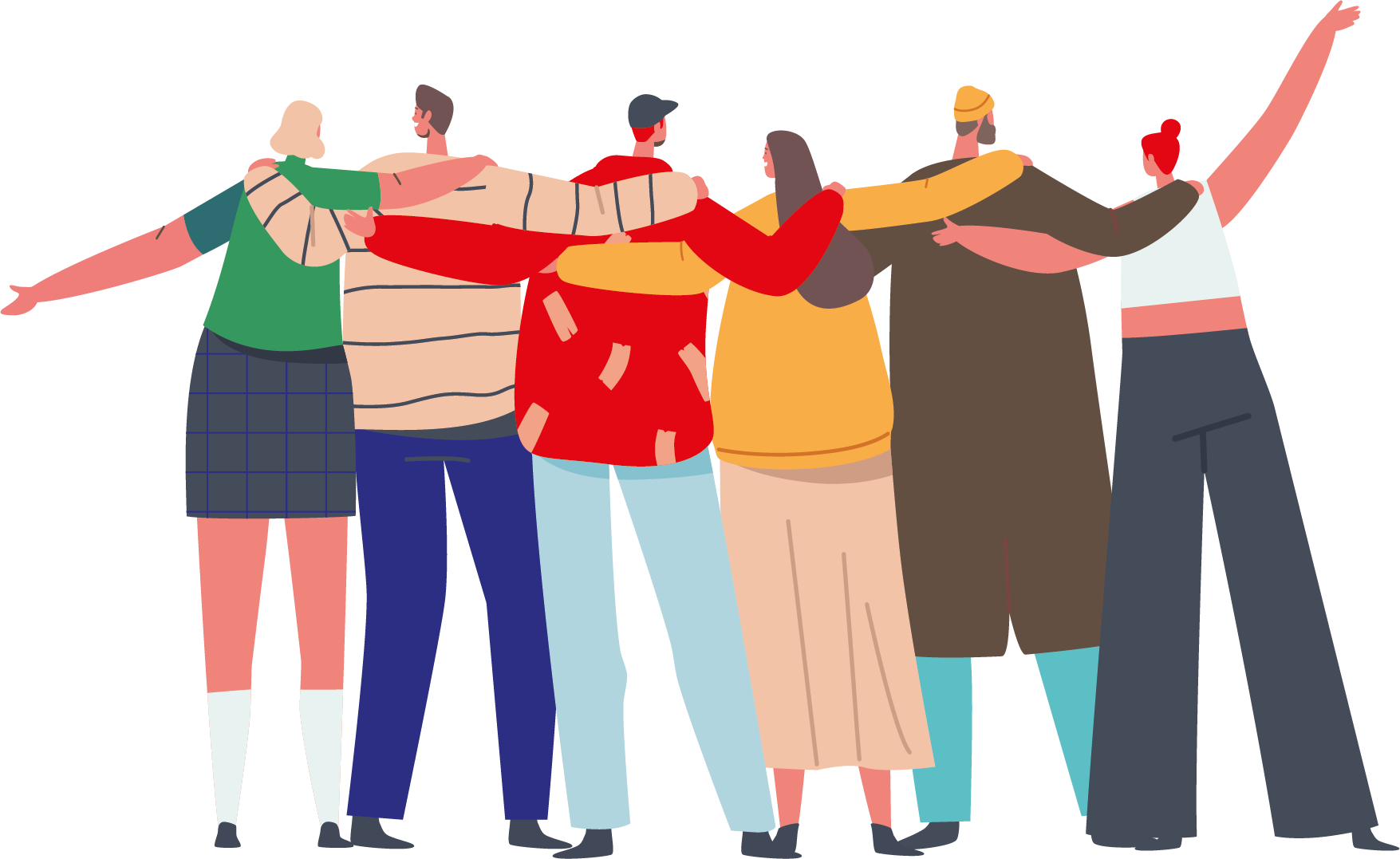 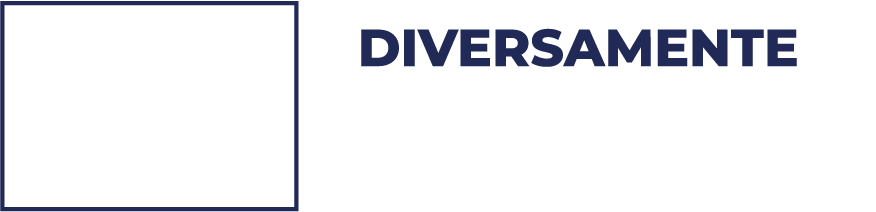 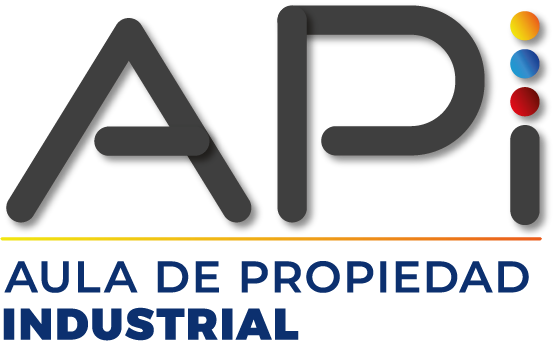 2022
*Implementation of online and in-person awareness-raising sessions in regions that are difficult to access.

*Design of new academic resources that complement existing resources and improve the teaching of this initiative from the point of view of one’s experience.
2021
*Design of the training strategy and experiences for people with hearing or visual impairments. 

*Implementation of 11 online awareness-raising sessions with a total of 260 participants.
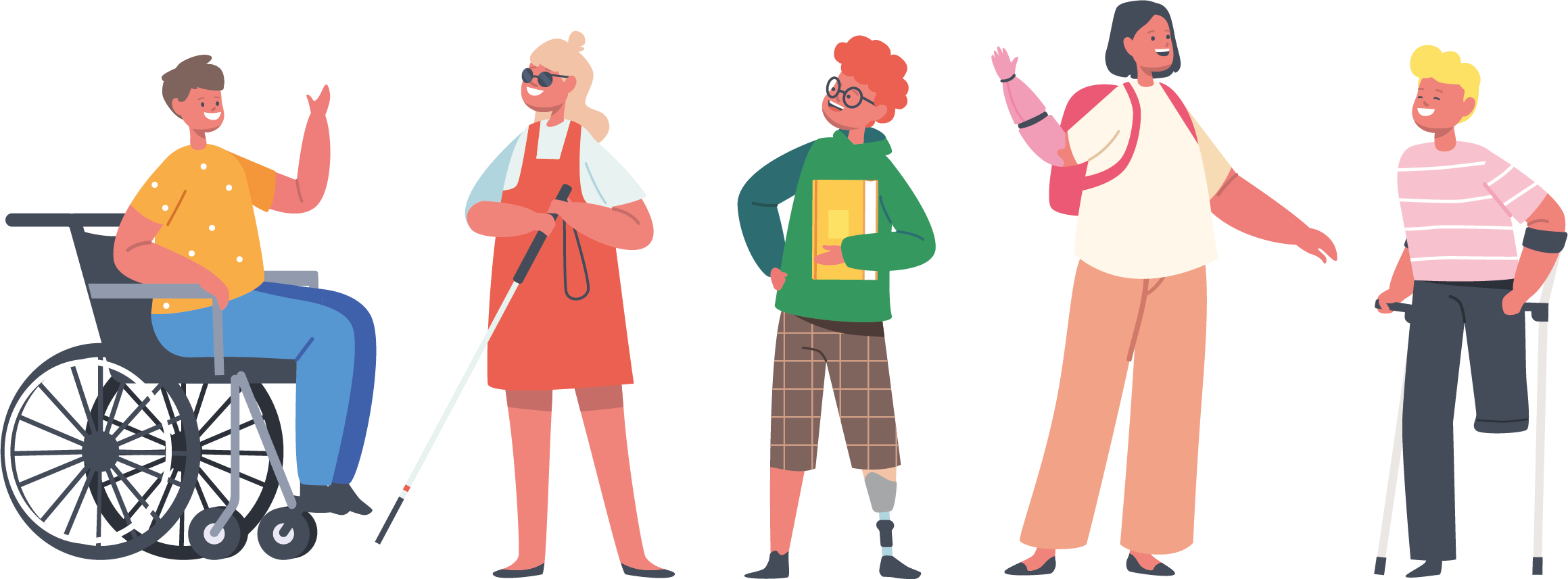 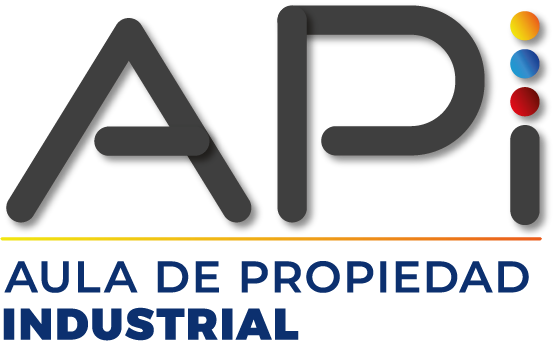 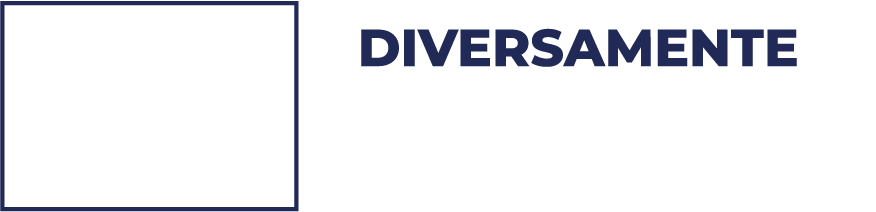 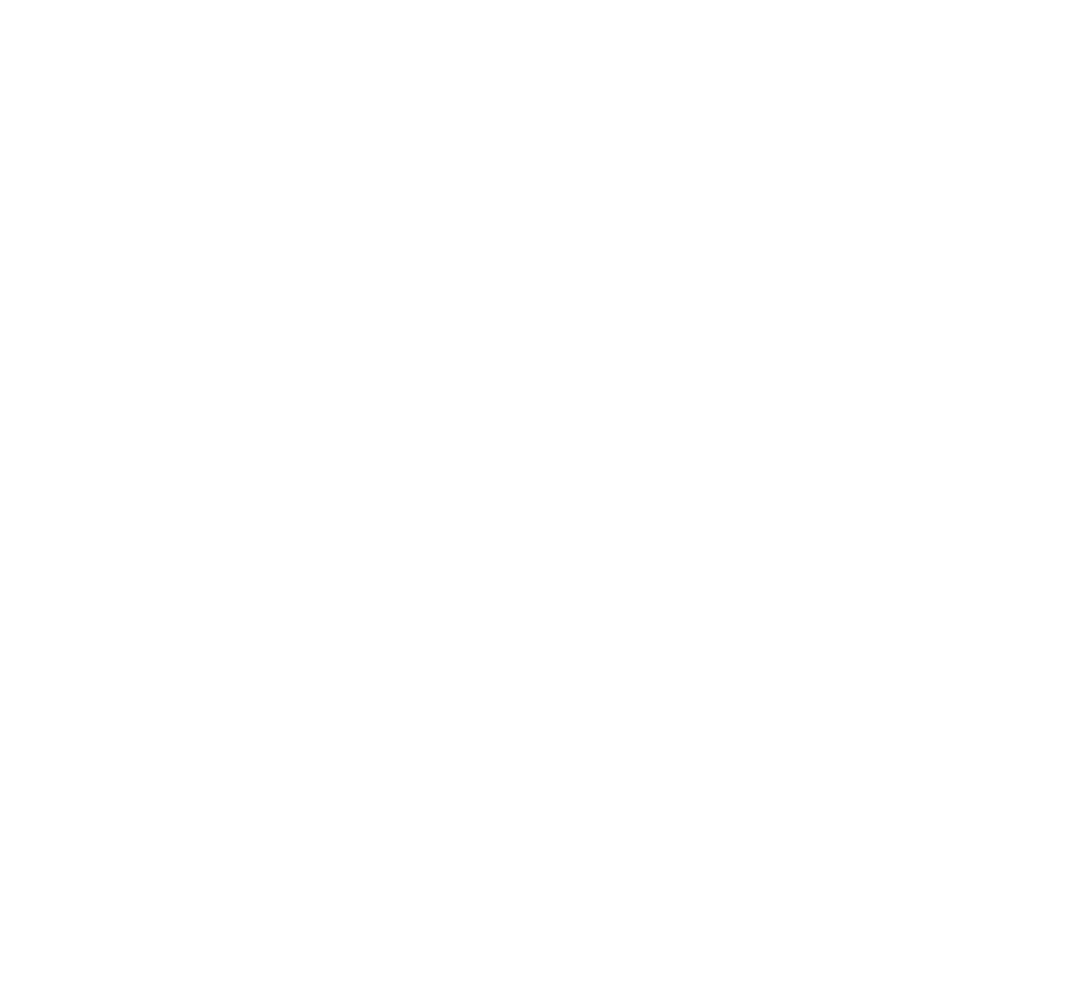 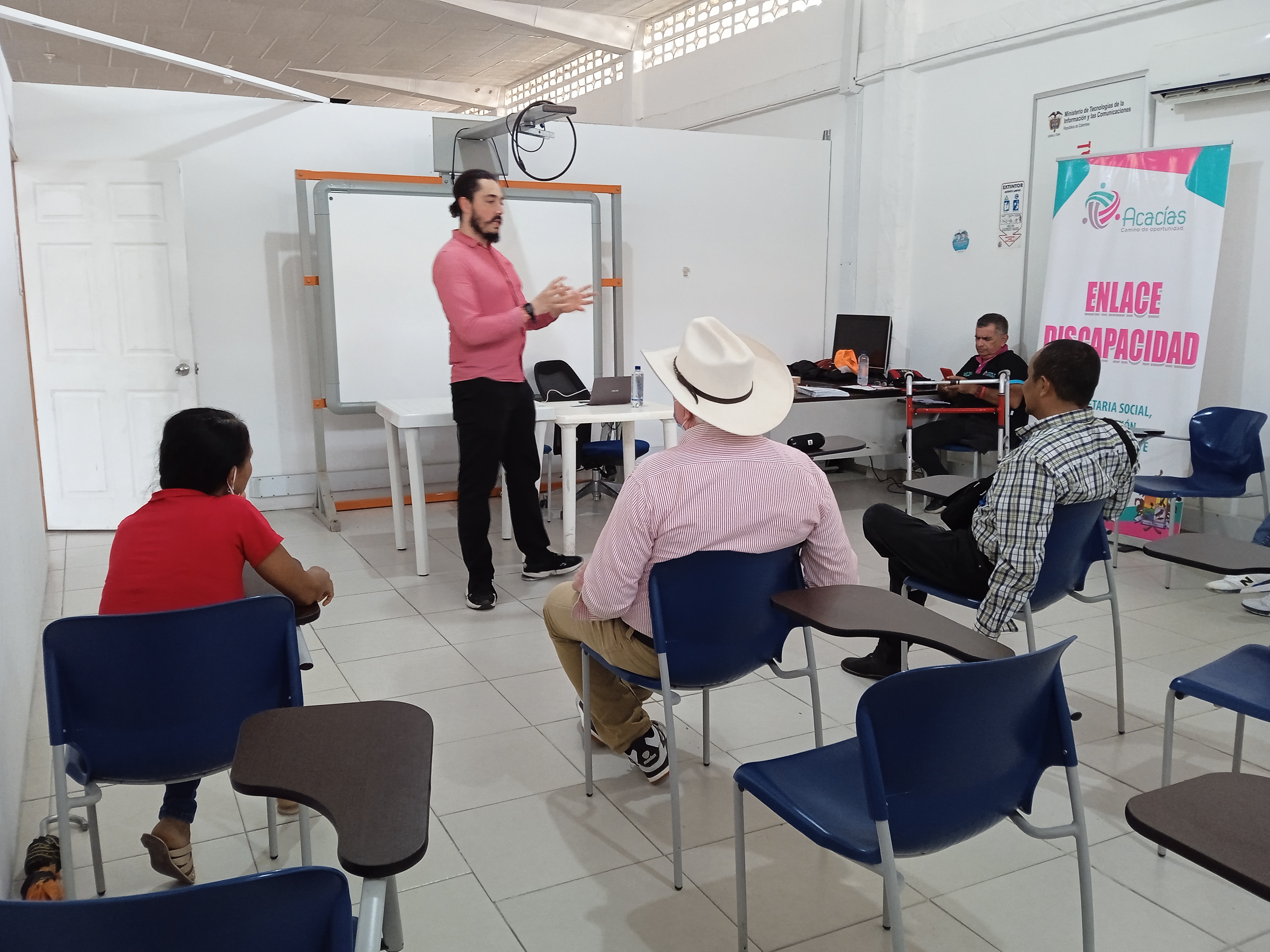 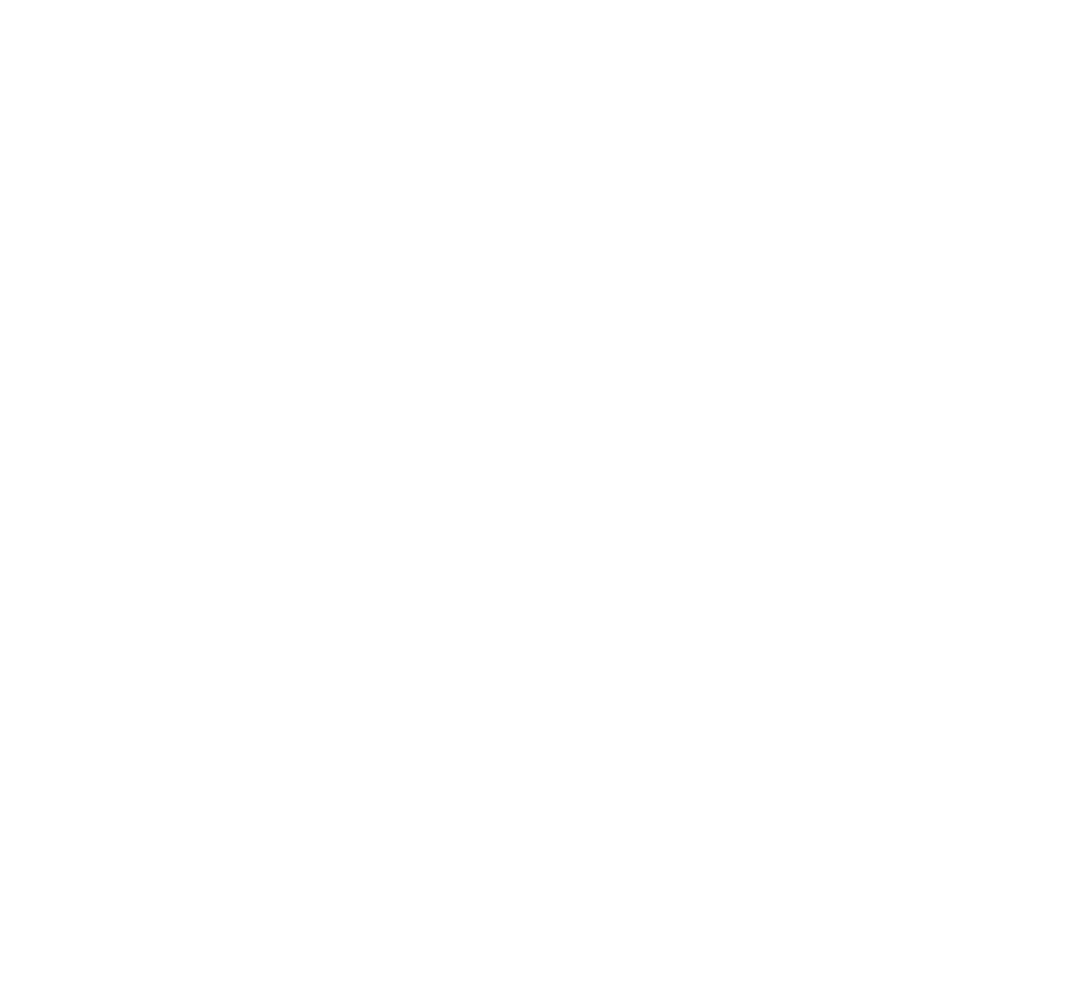 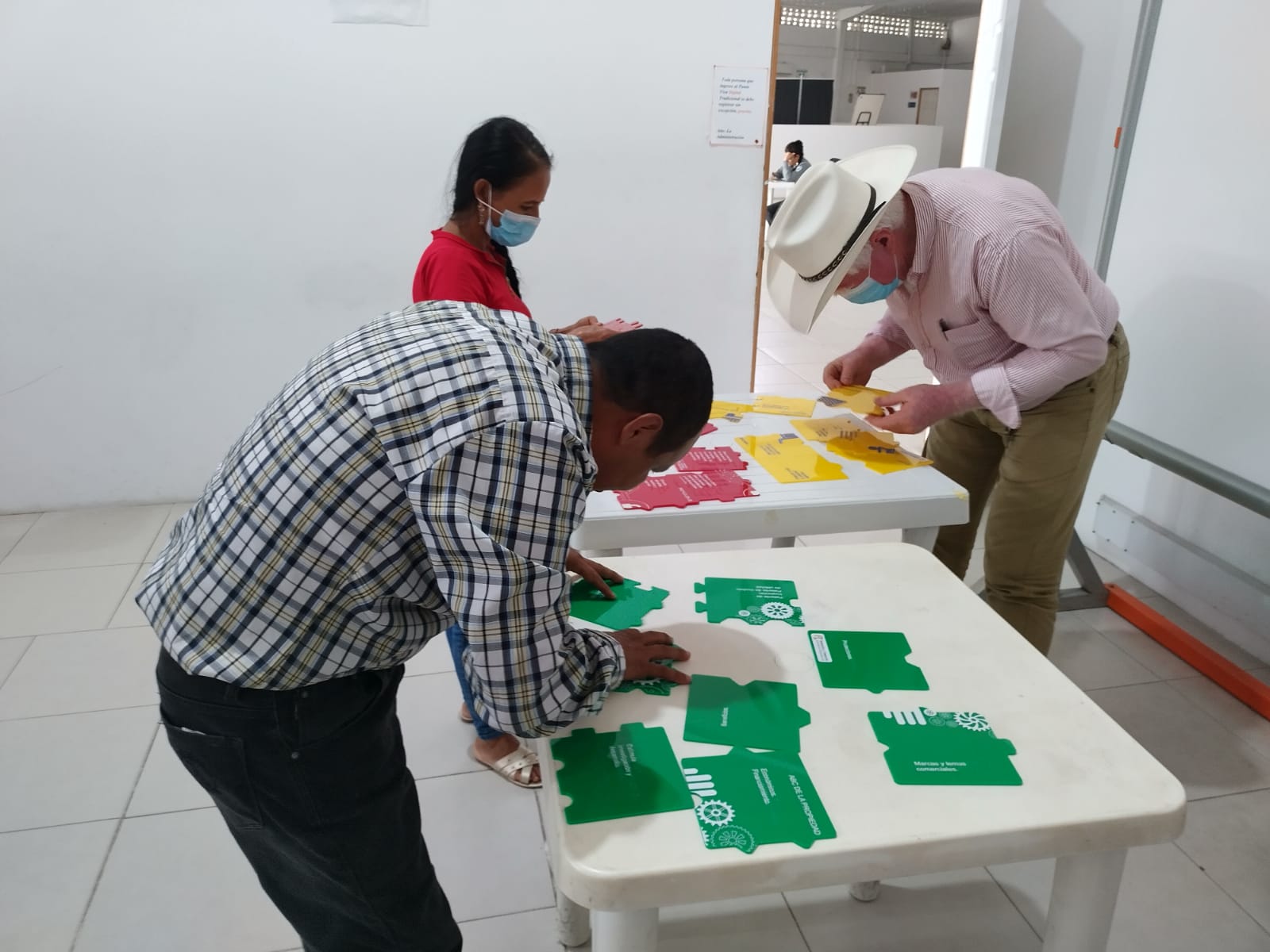 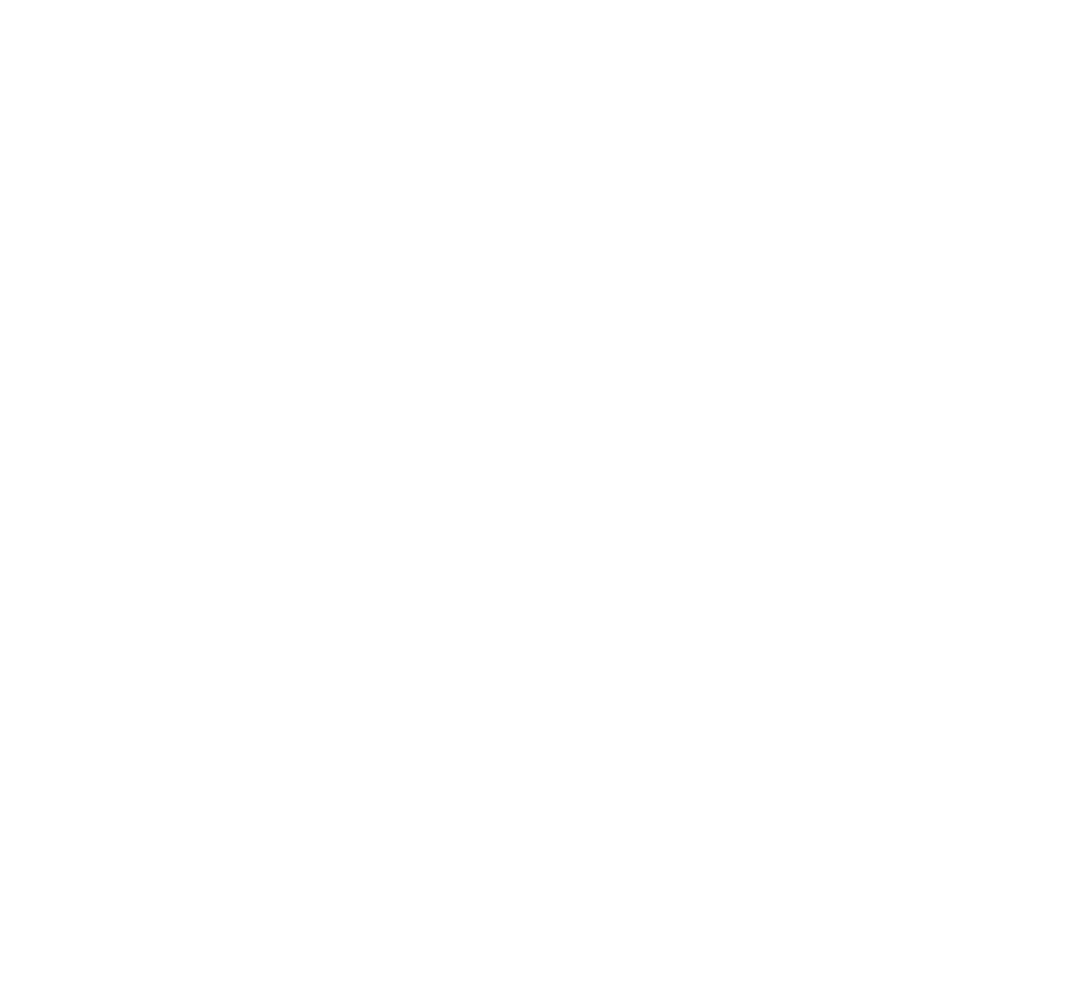 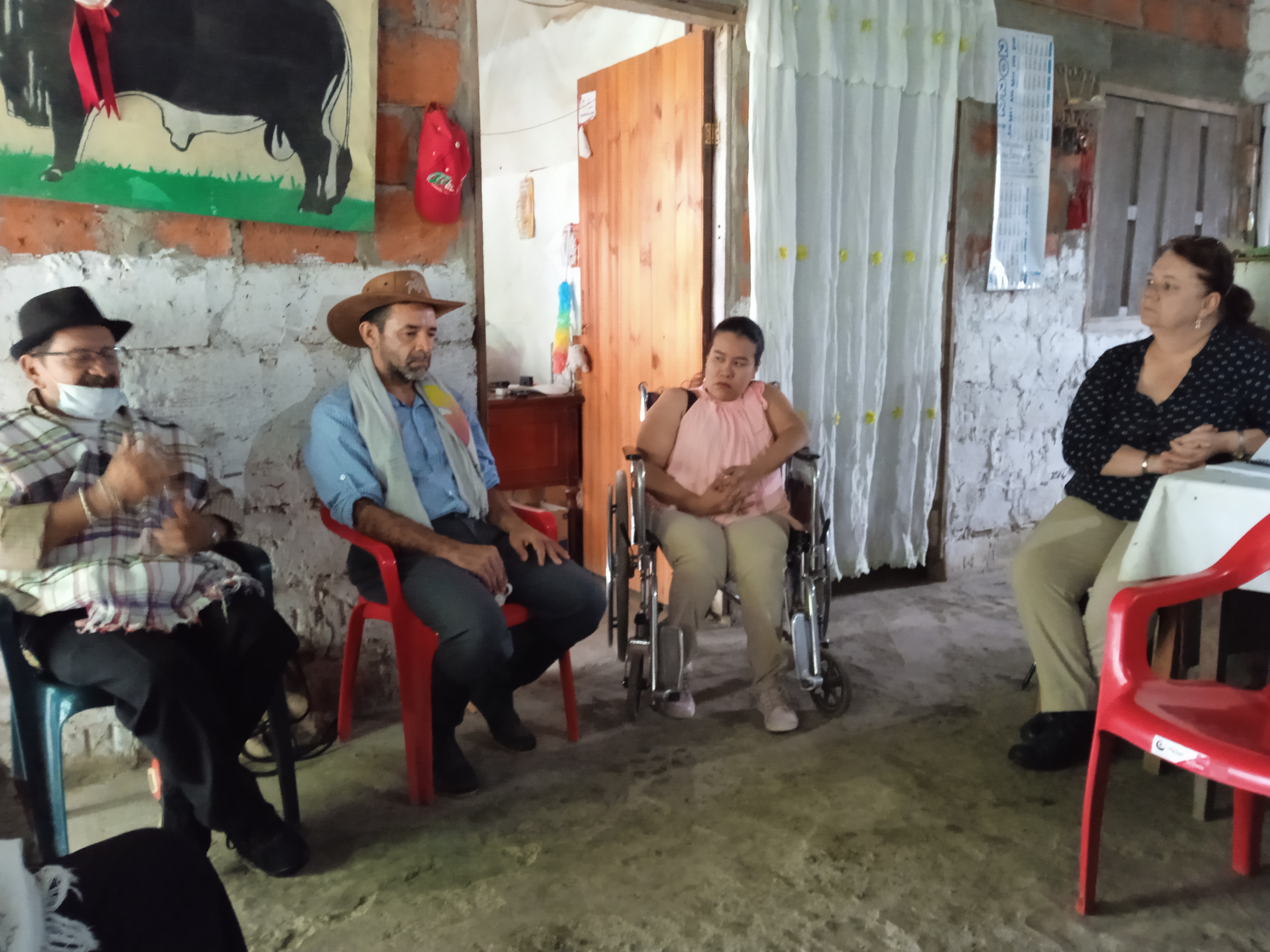 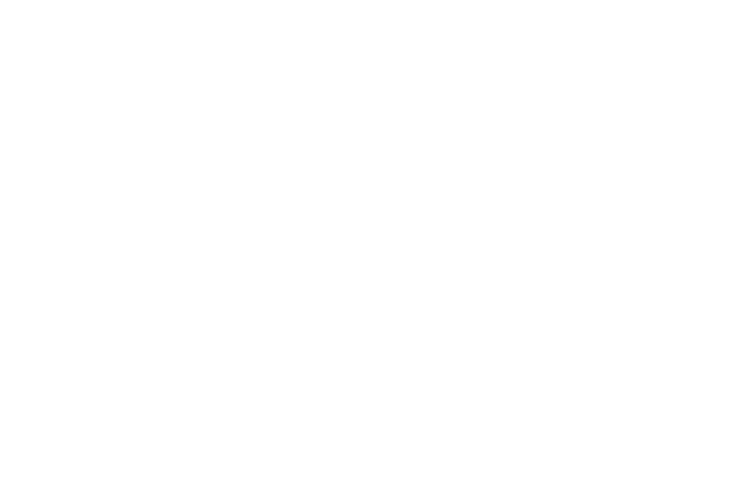 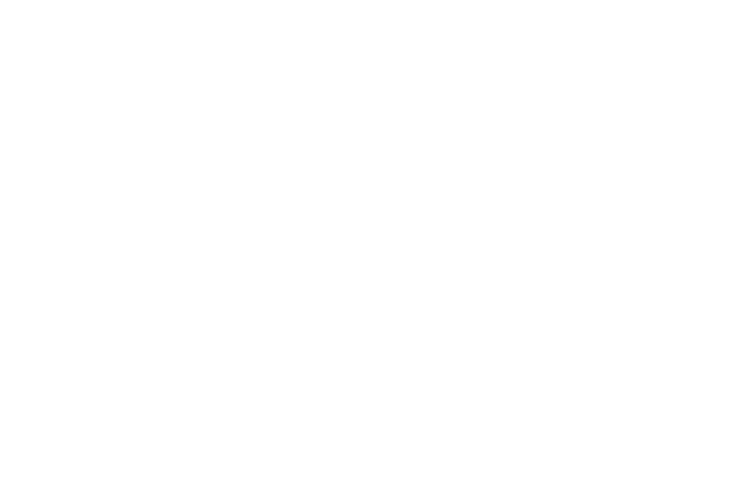 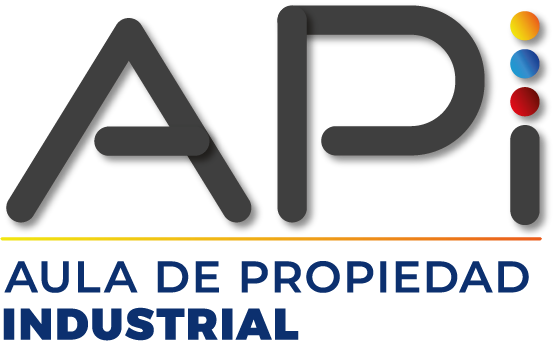 Future plans
Adapting and creating strategies and programs using clear language to make industrial property more accessible to the public.
Adapting online industrial property courses from SIC’s online campus in partnership with WIPO.
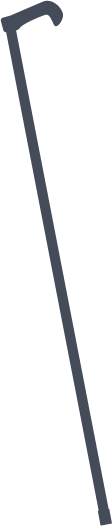 Improving information accessibility for specific audiences by creating tailored content.
Impacting municipalities that are difficult to access, such as communities in the department of Chocó.
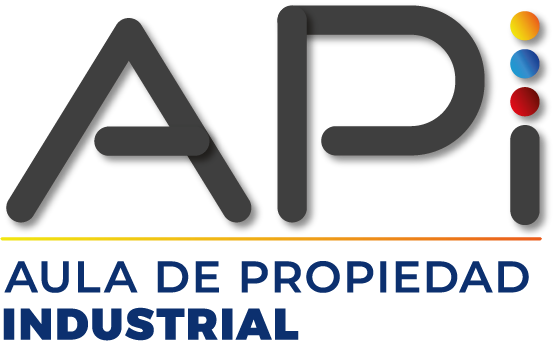 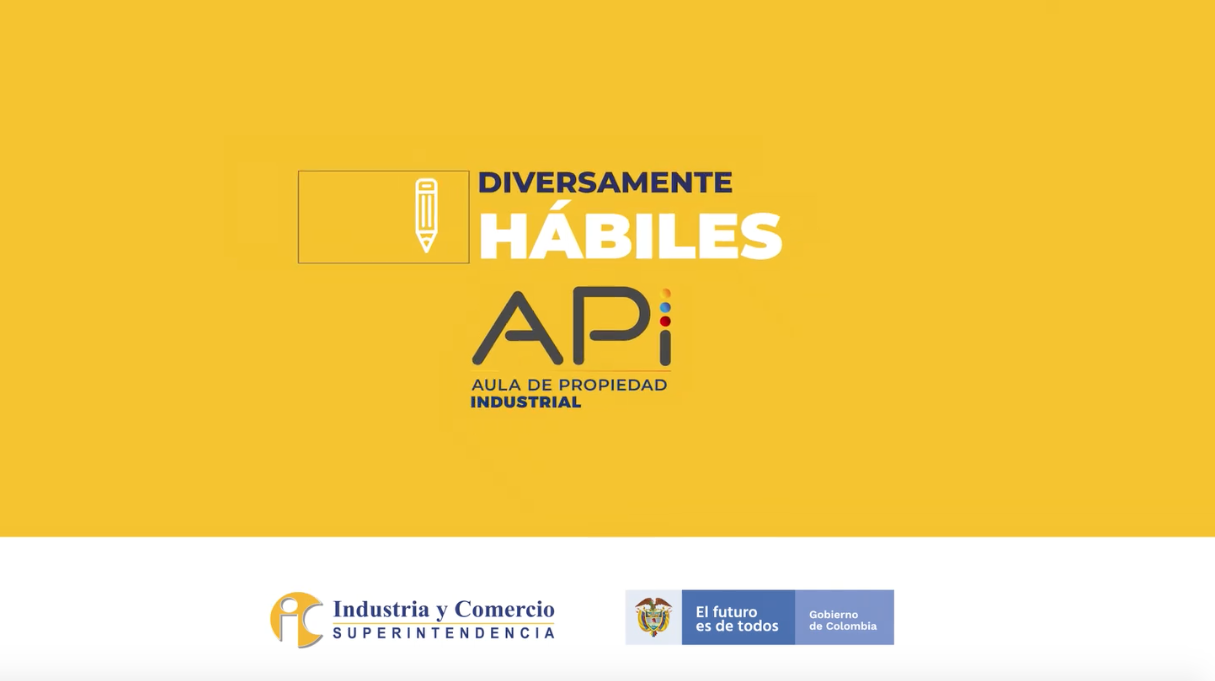 Thank you
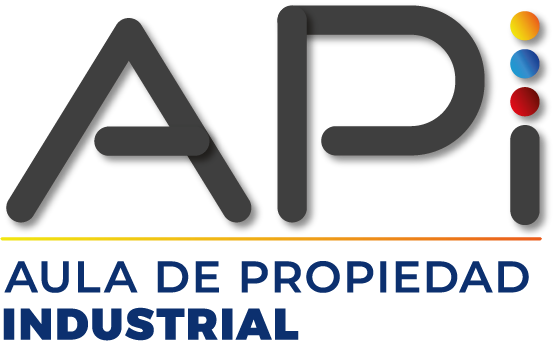 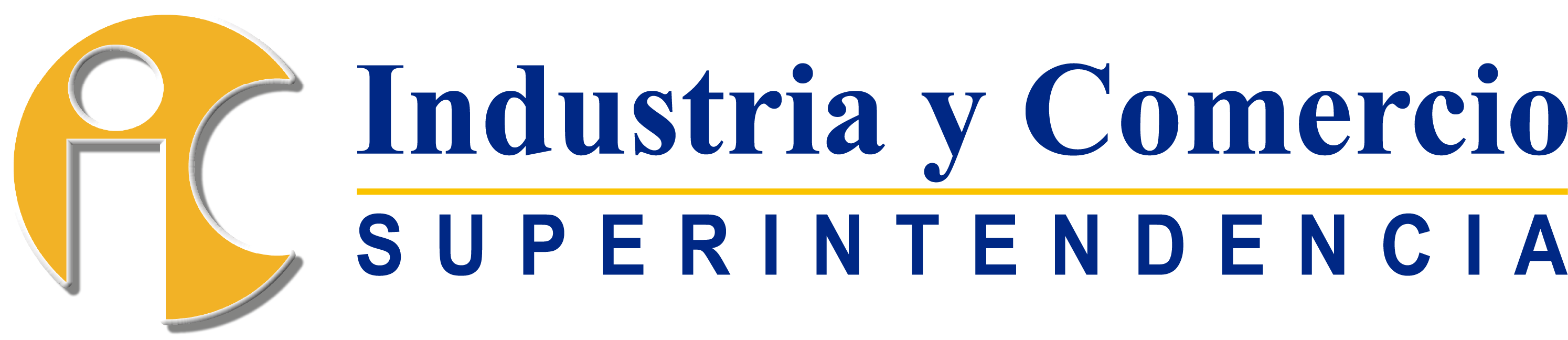